Jastrzębski M
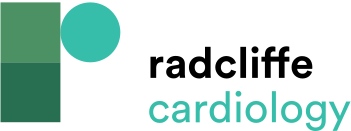 Using the V6–V1 Criterion for the Diagnosis of Left Bundle Branch Capture
Citation: Arrhythmia & Electrophysiology Review 2021;10(3):172–80.
https://doi.org/10.15420/aer.2021.26
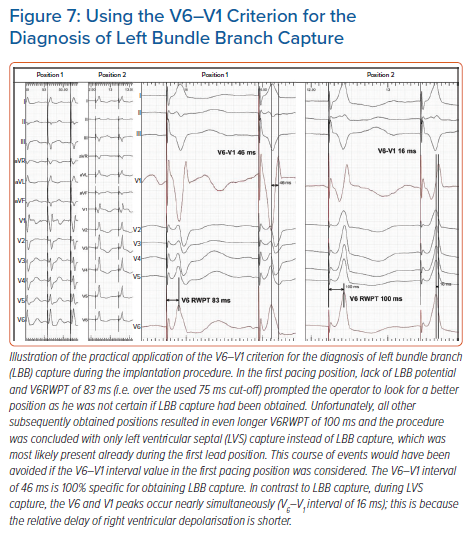